大数据存储与应用大规模机器学习
SVM优化问题
陈一帅
修改自David Sontag、Victor Kitov、David Rosenberg、Alexander Smola课程PPT
Margin的数学描述
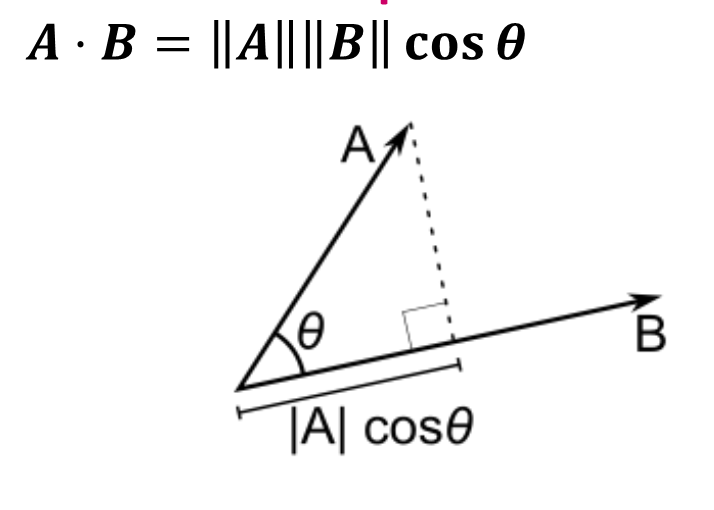 点积
A在B上的投影
A * B/||B||

当B为单位向量时
就等于A * B
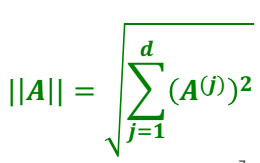 Margin的数学描述
w为单位向量
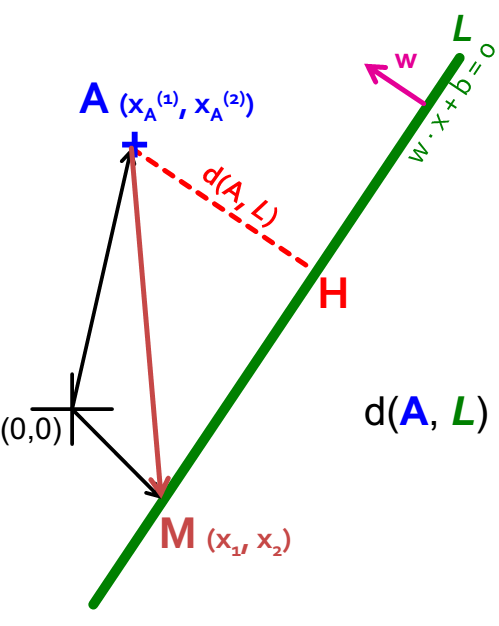 L：wx+b=0
w 为单位向量
A到L的距离：

M 是 L 上任一个点
w为单位向量
AM在w上的投影：
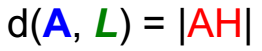 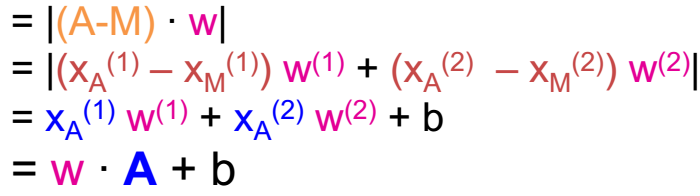 w为单位向量时，wx+b 就是 A到L的距离
w为单位向量
最大化Margin
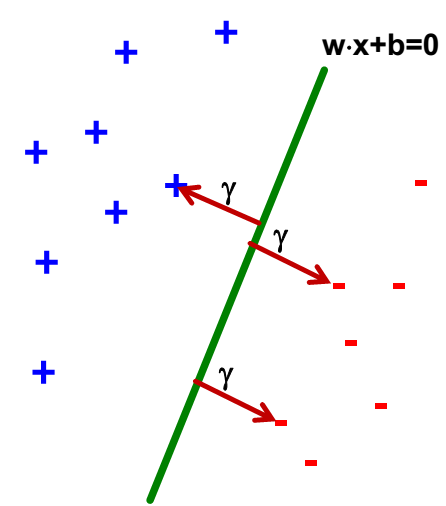 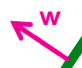 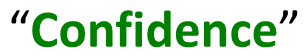 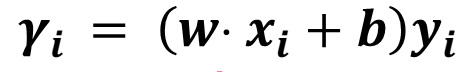 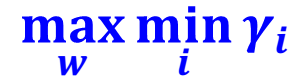 即：
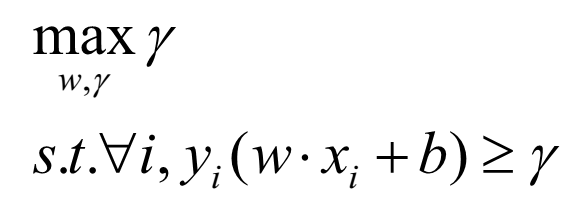 支持向量：决定最佳分割平面
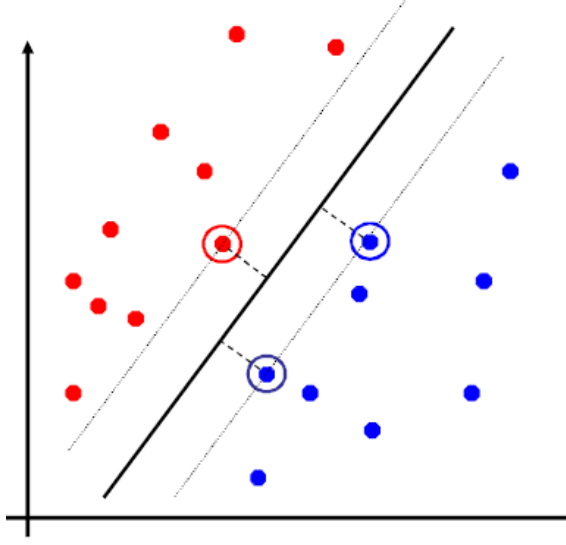 最佳分割平面由支持向量决定

d维X，一般有d+1个支持向量

其他点可以忽略
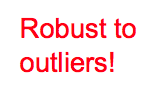 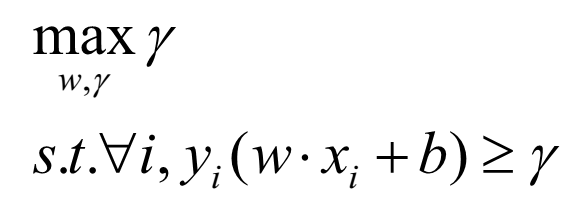 归一化最佳分割平面
记d+1个支持向量x，它们撑起两个并行的边界


w不一定为单位向量了
最大化它们的距离
它们的距离 𝛾 是？
取

它在 wx + b = 1 上
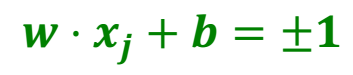 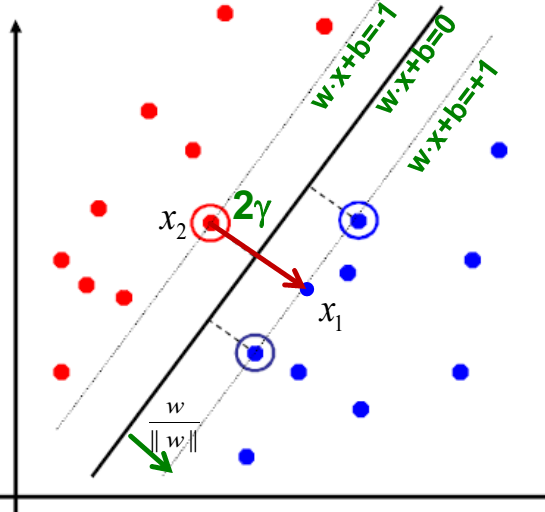 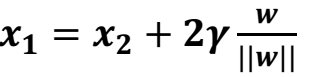 求距离𝛾
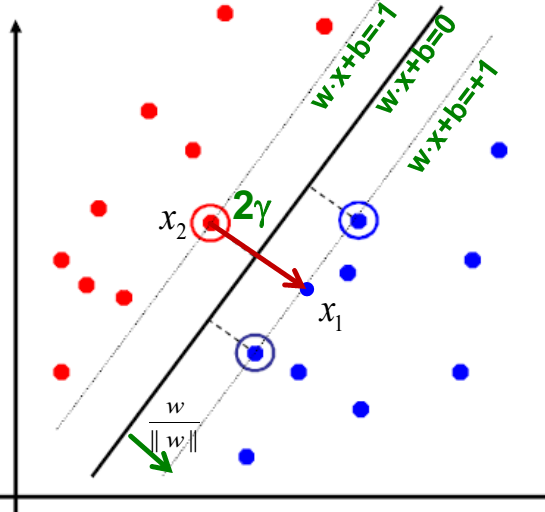 代入
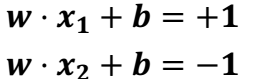 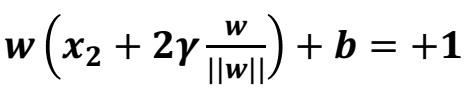 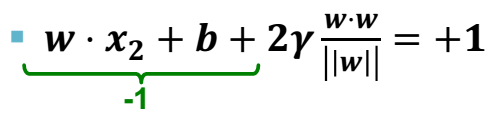 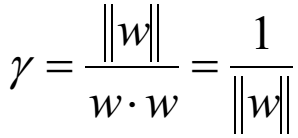 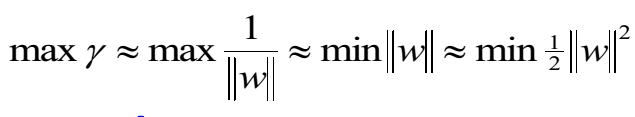 最小化||W||
最小化||W||2
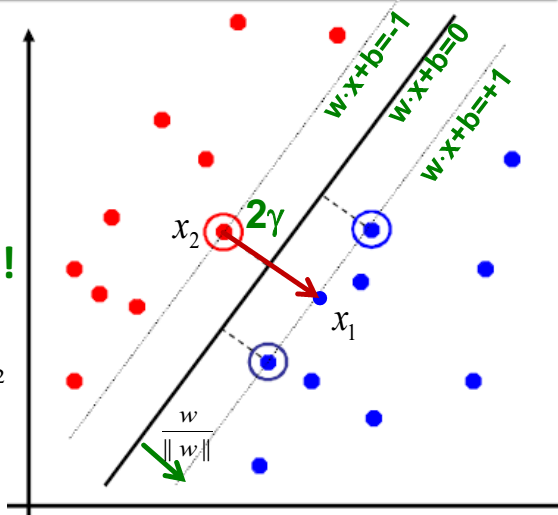 SVM with “hard” 约束

即：
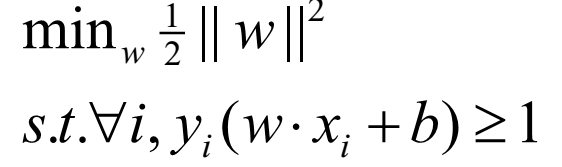 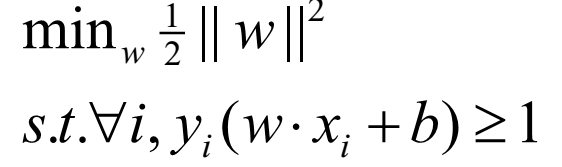 例
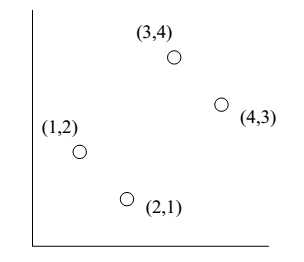 训练集
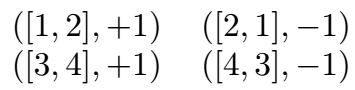 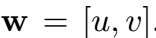 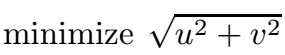 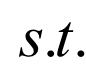 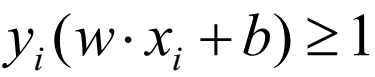 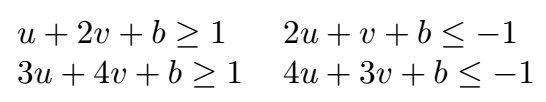 最优解:
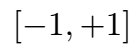 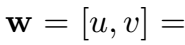 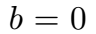